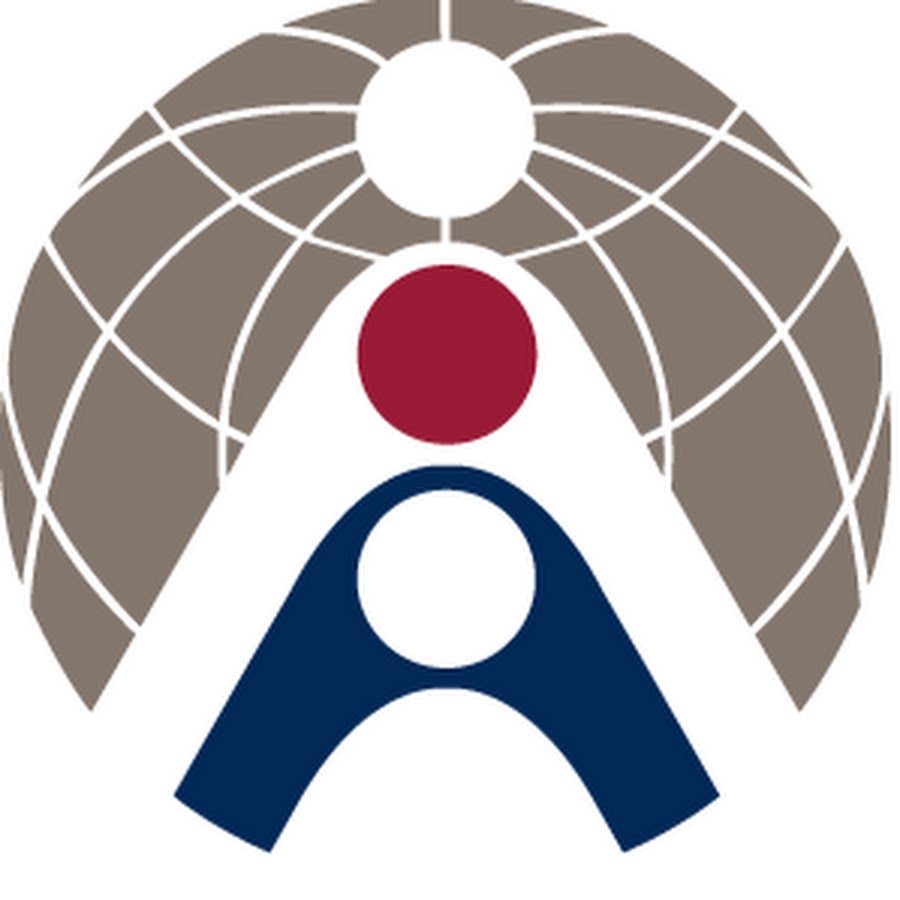 Year 1, Year 2 and Year 3 
Relationships and Sex Education

Presented by Patrick O’Connor, David Walton and Diana Jones
[Speaker Notes: dawa - introduce ourselves]
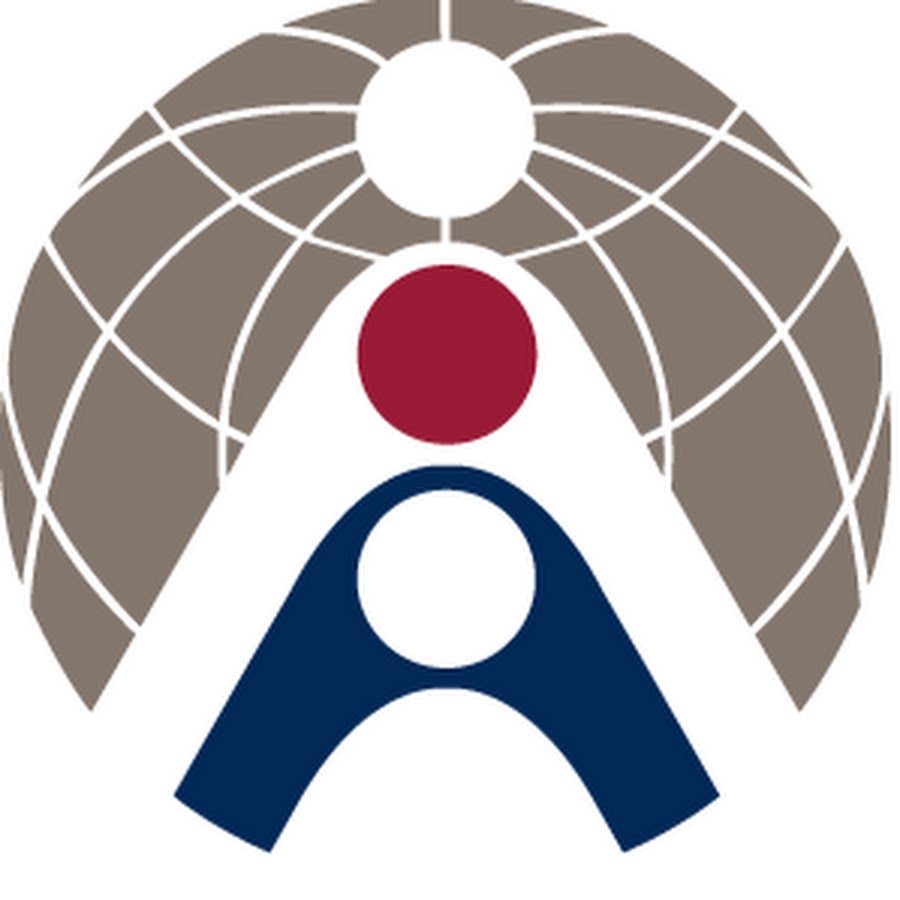 Aims of the session:
To share what we teach and talk about in Relationships and Sex Education in Y1, Y2 and Y3 (RSE). 

Your role as parents
[Speaker Notes: dawa]
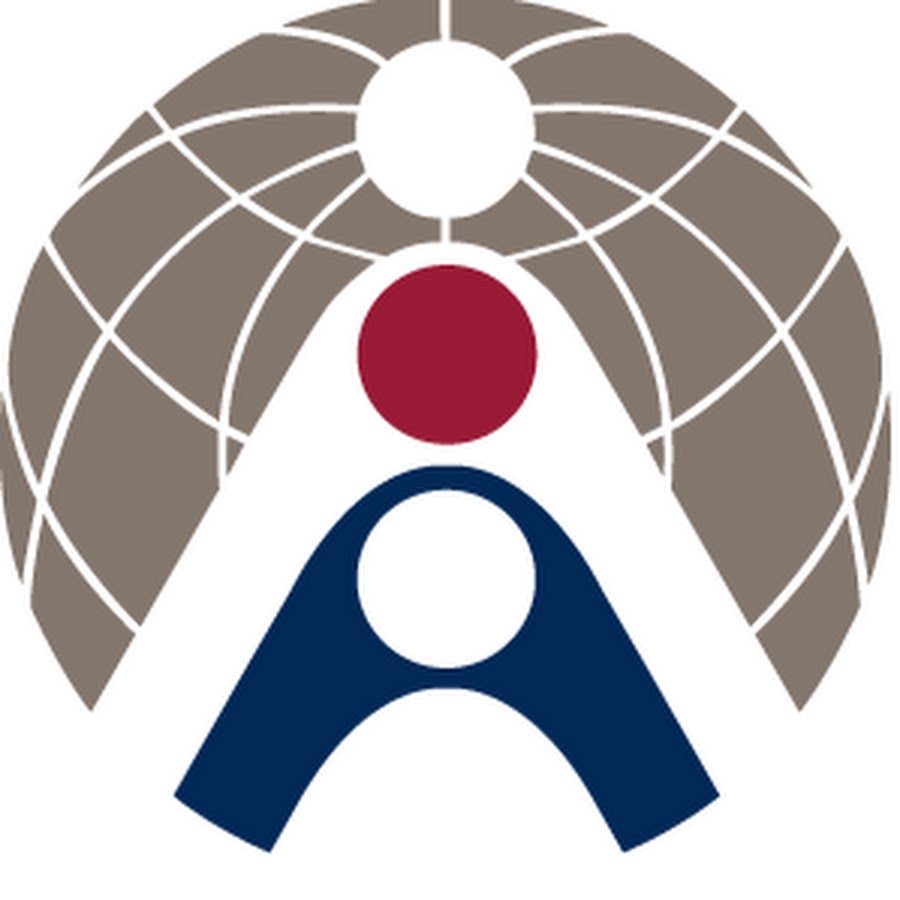 Taught within P.S.H.E.

Personal, Social, Health Education
Develop fully as:
Individuals 
Family Members
Social communities
Knowledge 
Understanding
Attitudes
Practical skills
How to Live: 
Healthily
Safely 
 Responsibly
[Speaker Notes: dawa]
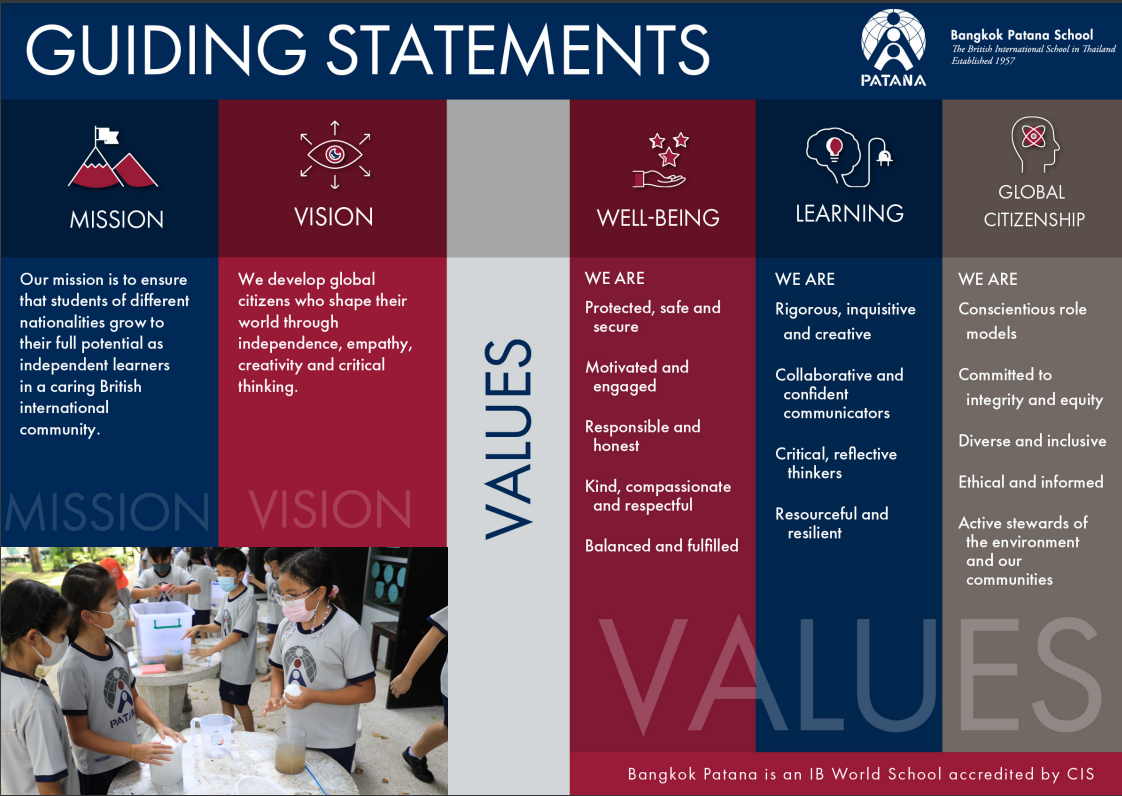 [Speaker Notes: dawa]
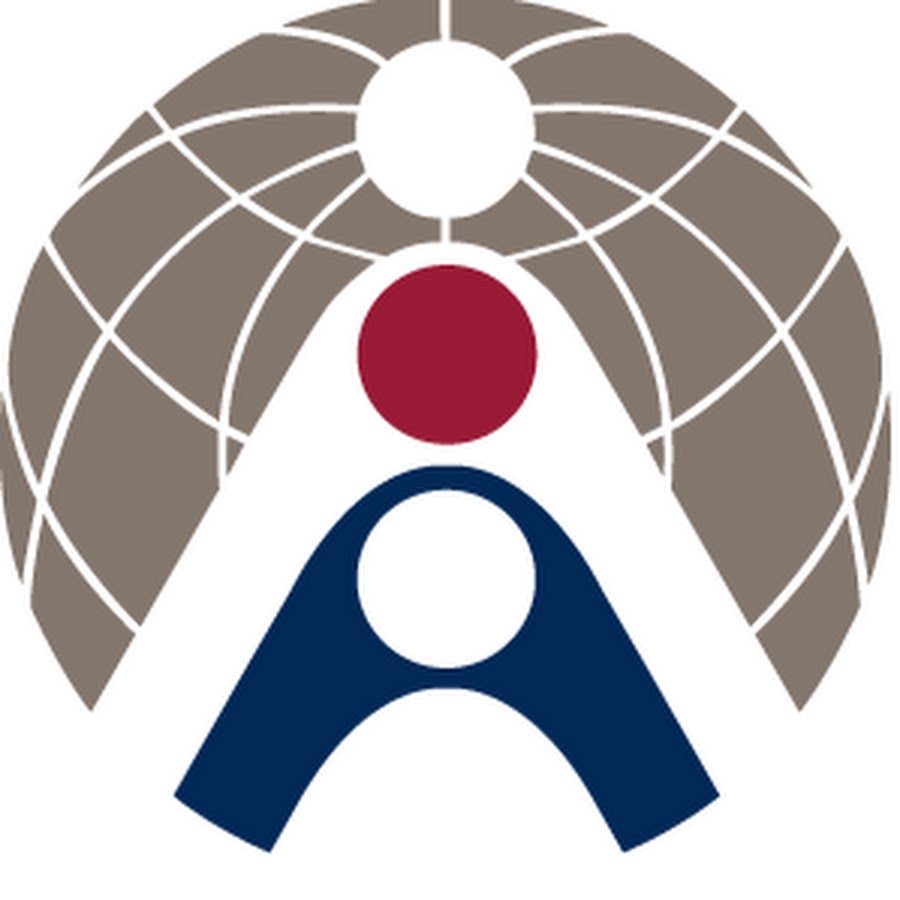 Changing Me - Key Learning
Life cycles of animals including humans.
How humans change as they grow.
Correct names for body parts. 
Keeping myself safe.
The importance of consent.
[Speaker Notes: dawa - Changing me programme taught in context
This is the programme and we are sharing with you so you can support at home]
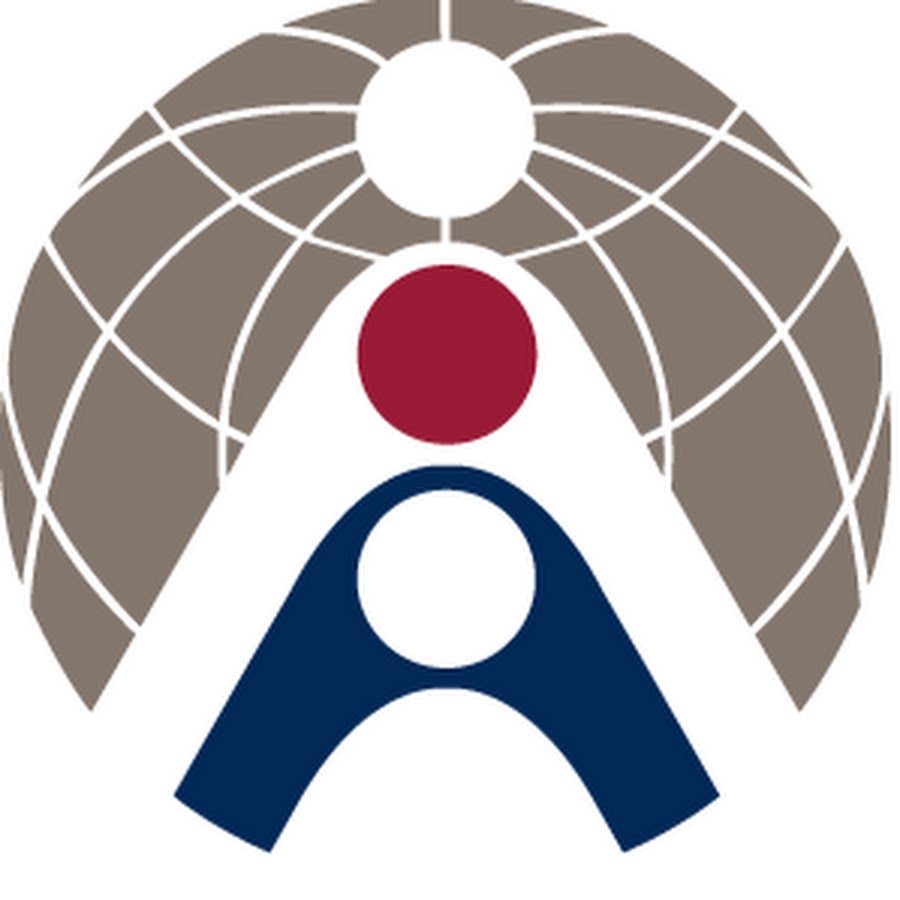 How humans change as they grow
Year 1 - How have we already changed
Year 2 - How we change as we grow older
Year 3 - How babies change and grow
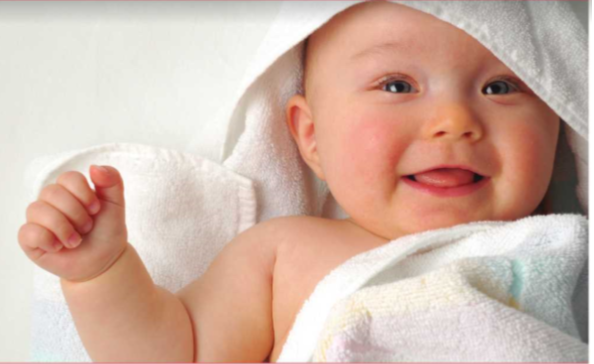 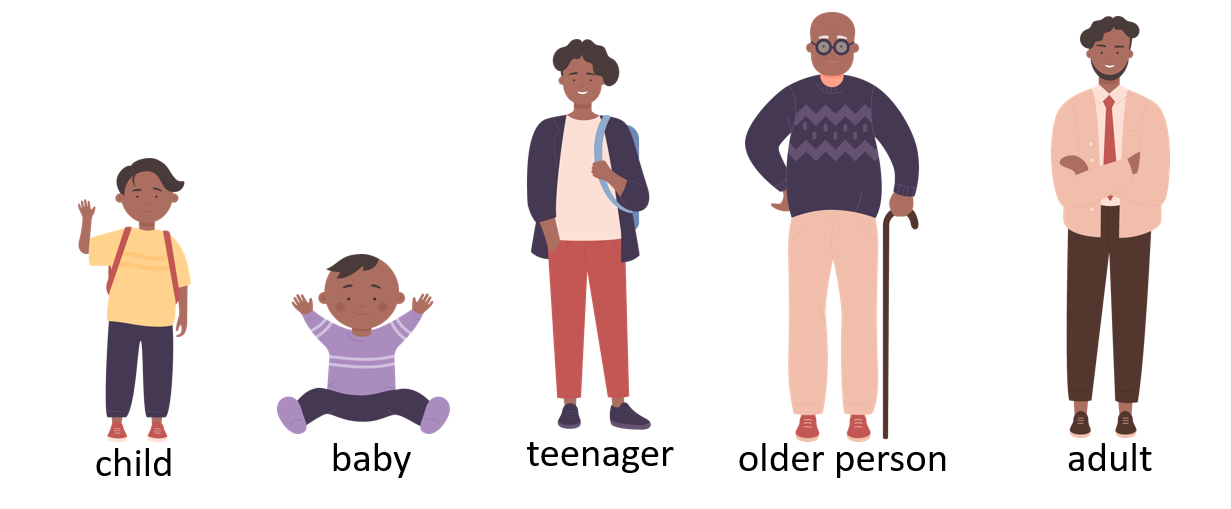 [Speaker Notes: DAWA to DIJO- Changing me programme taught in context
This is the programme and we are sharing with you so you can support at home
What does a baby need to grow and survive?
Think about physical needs and emotional needs.
Stories used to explain changes at home when a new baby arrives.]
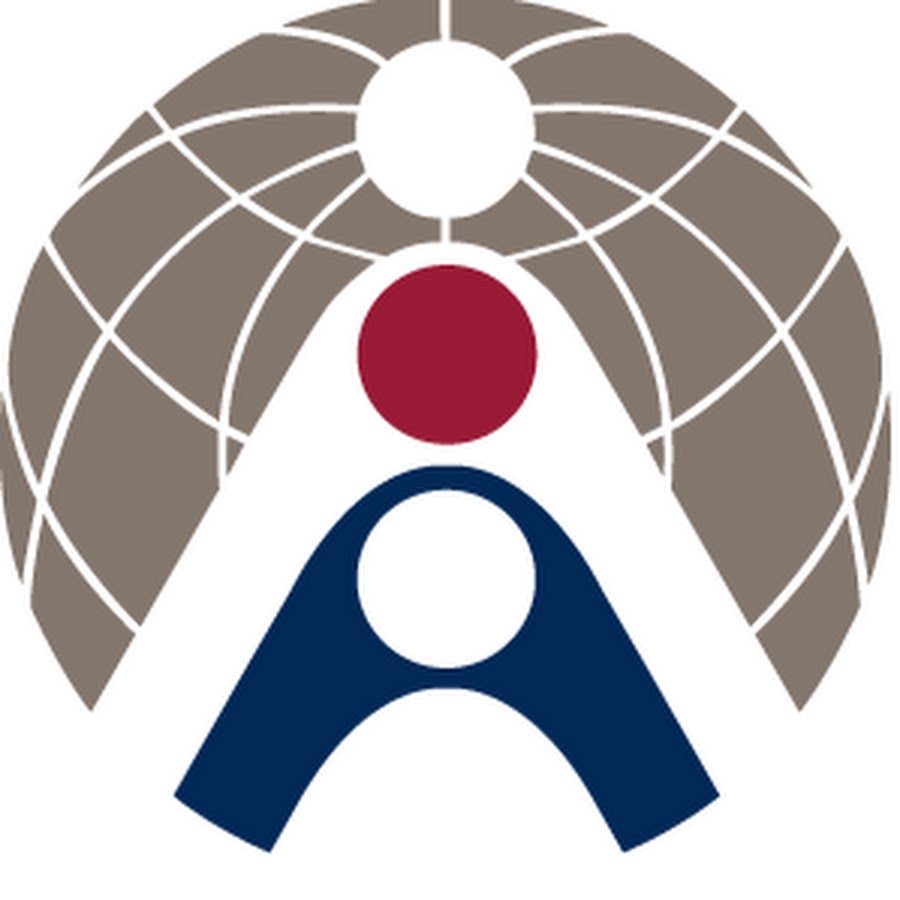 How humans change as they grow
Year 3 - How babies change and grow
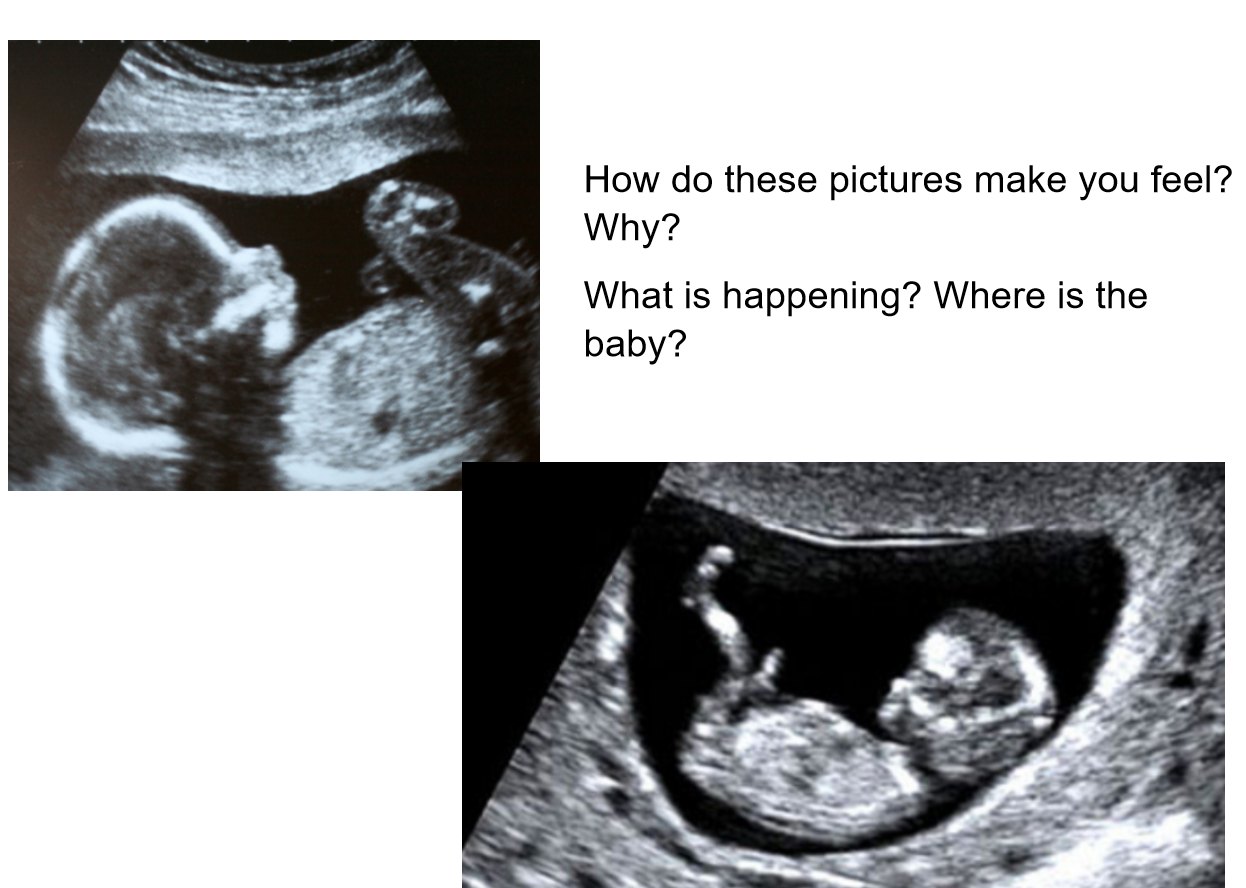 [Speaker Notes: DIJO- Changing me programme taught in context
This is the programme and we are sharing with you so you can support at home
What does a baby need to grow and survive?
Think about physical needs and emotional needs.]
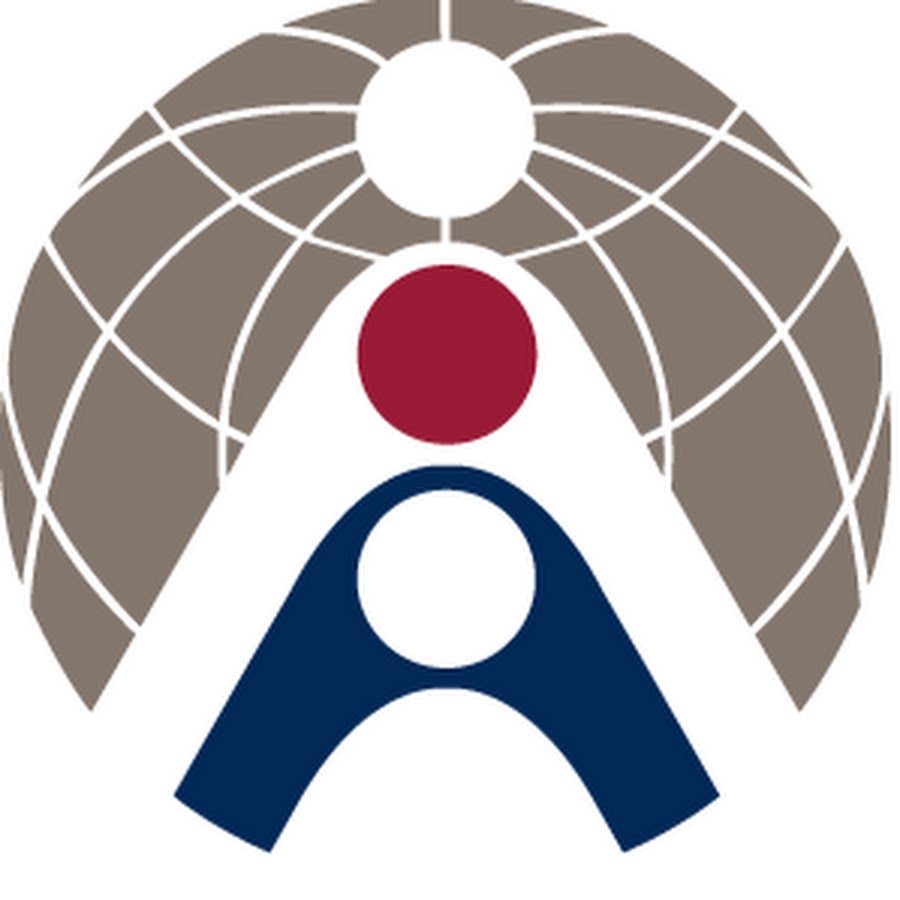 How humans change as they grow
Year 3 - How babies change and grow
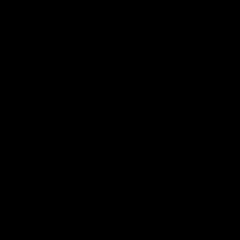 [Speaker Notes: DIJO- Changing me programme taught in context
This is the programme and we are sharing with you so you can support at home]
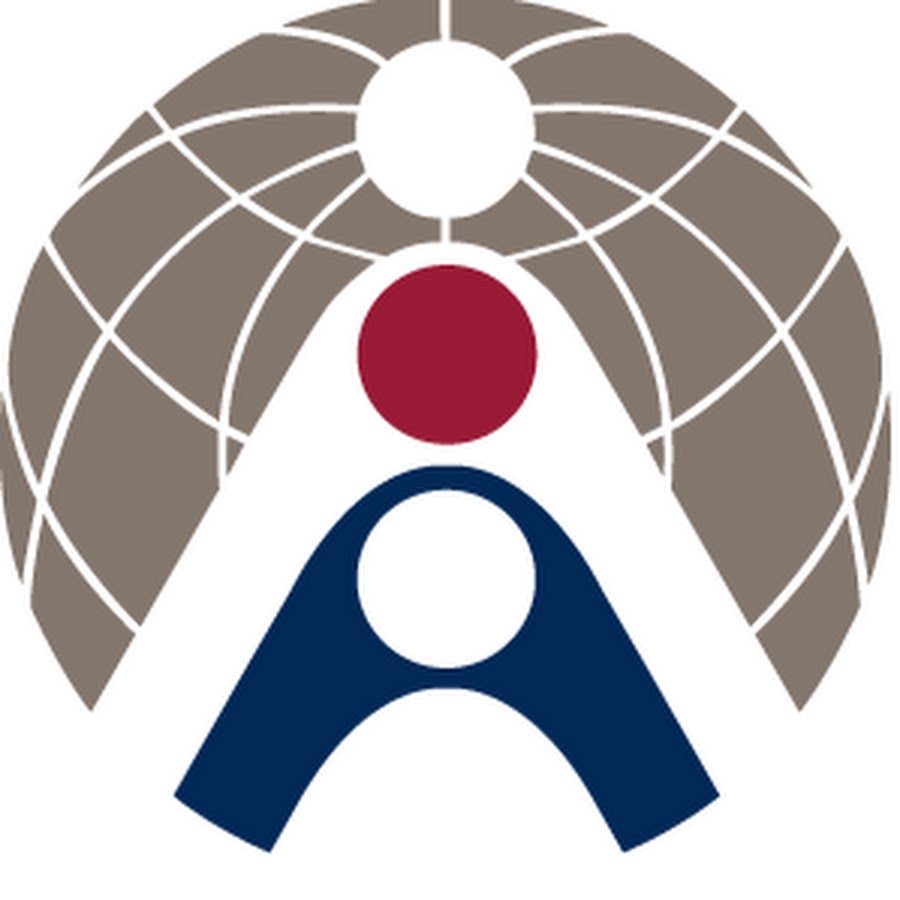 Our Bodies
We teach:
Names for all parts of the body.
How are we the same and how are we different.
That all bodies are different and we celebrate our uniqueness.
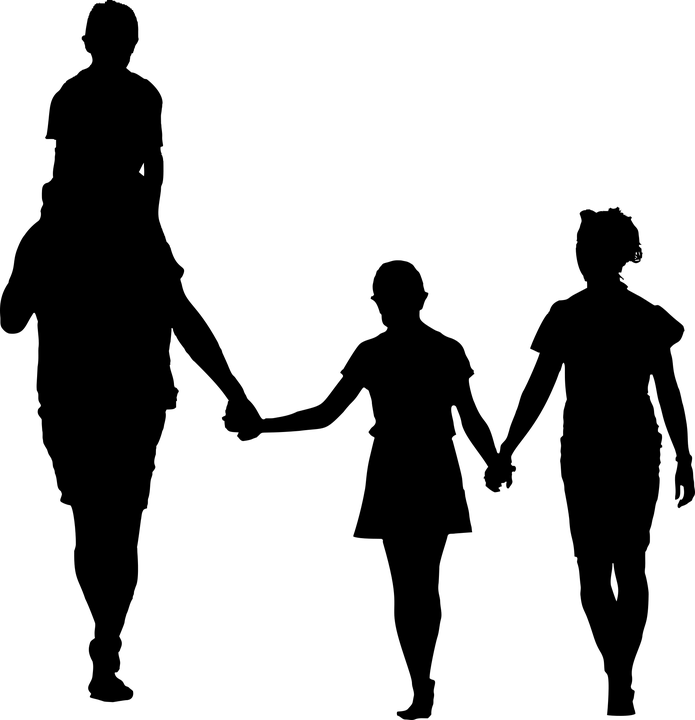 [Speaker Notes: PAOC - Classes have agreed ‘rules’ for PSHE discussions which help to develop a culture of trust and mutual respect. A controlled environment led by the familiar class teacher helps the children to feel comfortable discussing these pictures. After we have talked about similarities and differences, we will have a focus on the fact that everybody is different, and that’s OK. This will be one of our key messages. we recognise that all bodies are different and unique, and that’s okay too.]
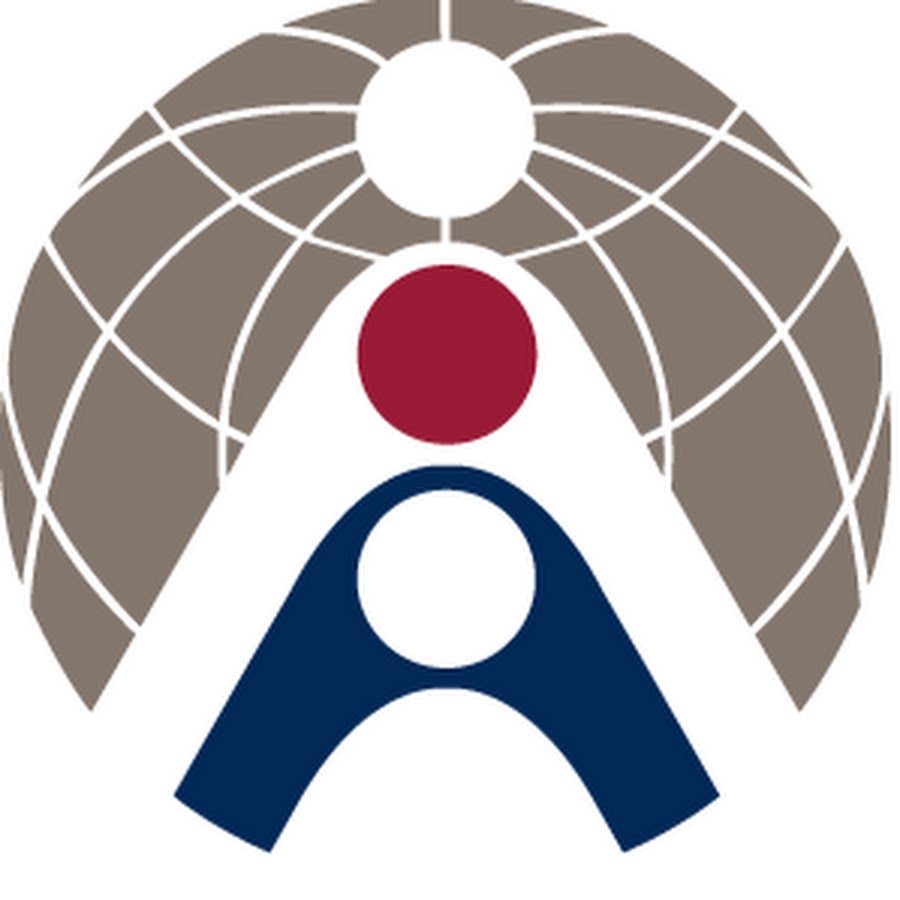 Names for the body parts that make boys and girls different.
These are your PRIVATE parts - not your shameful parts.
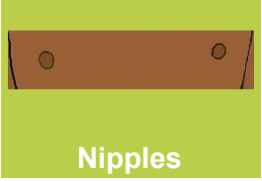 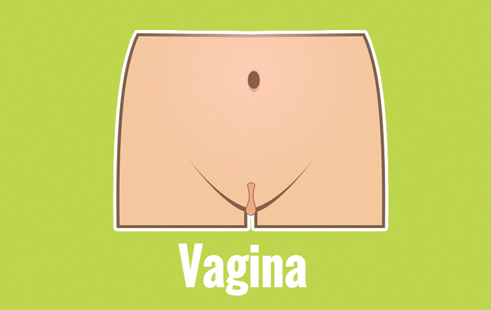 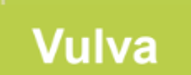 Do you use different names for private parts at home?
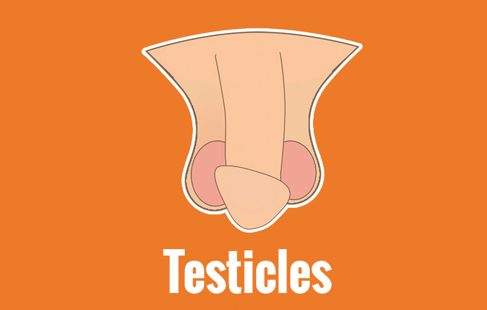 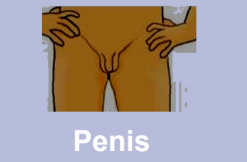 These are your private parts and they are personal to you.
[Speaker Notes: DIJO- Ask them key questions
teach the term ‘vulva’ because this is the correct scientific term for this part of the body (visual). Some families may use the term ‘vagina’ (which is scientifically the internal part, connecting to the uterus), many families will have different names for these body parts. This is something we will discuss with the children in both Year 1 and 2.]
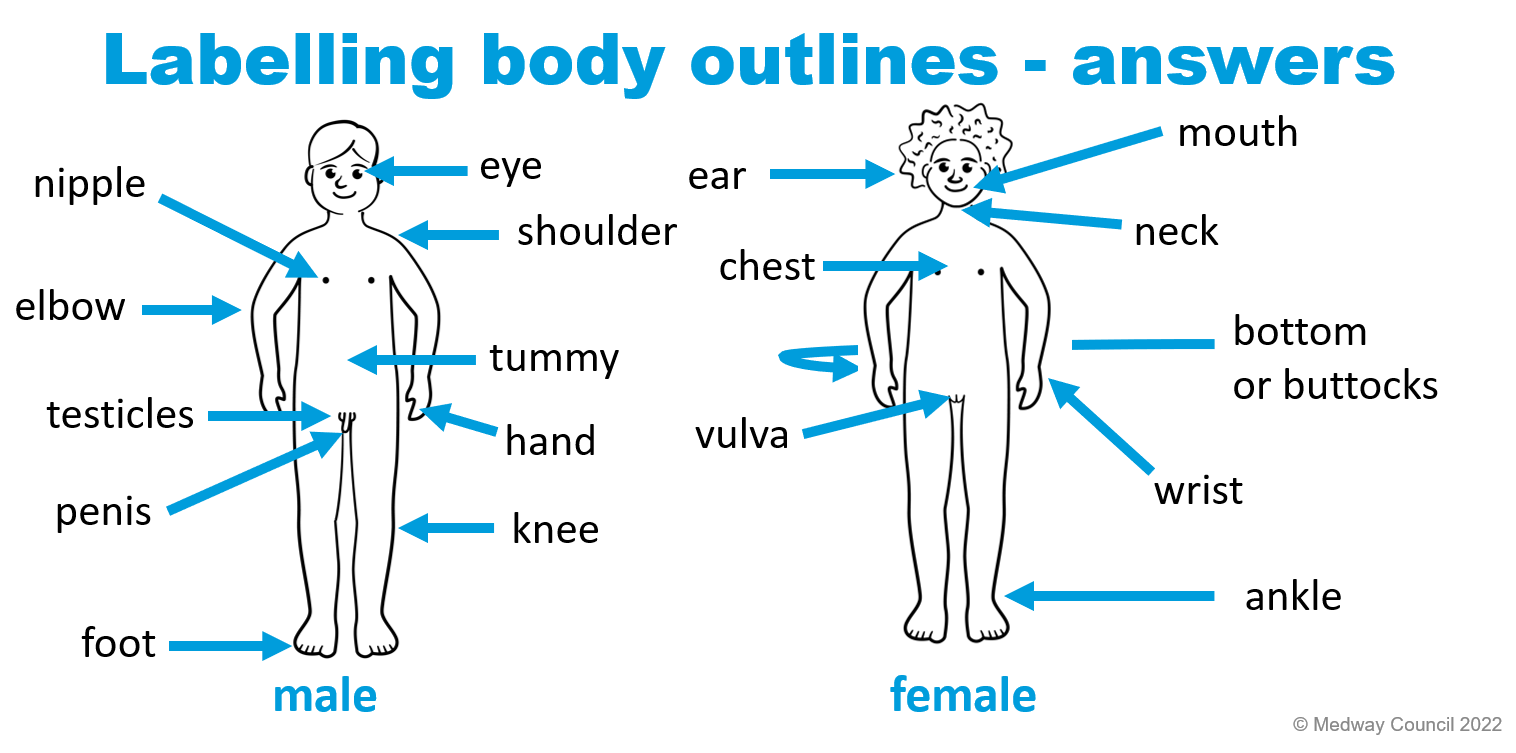 [Speaker Notes: paoc- Ask them key questions similarities and differences
teach the term ‘vulva’ because this is the correct scientific term for this part of the body (visual). Some families may use the term ‘vagina’ (which is scientifically the internal part, connecting to the uterus), many families will have different names for these body parts. This is something we will discuss with the children in both Year 1 and 2.]
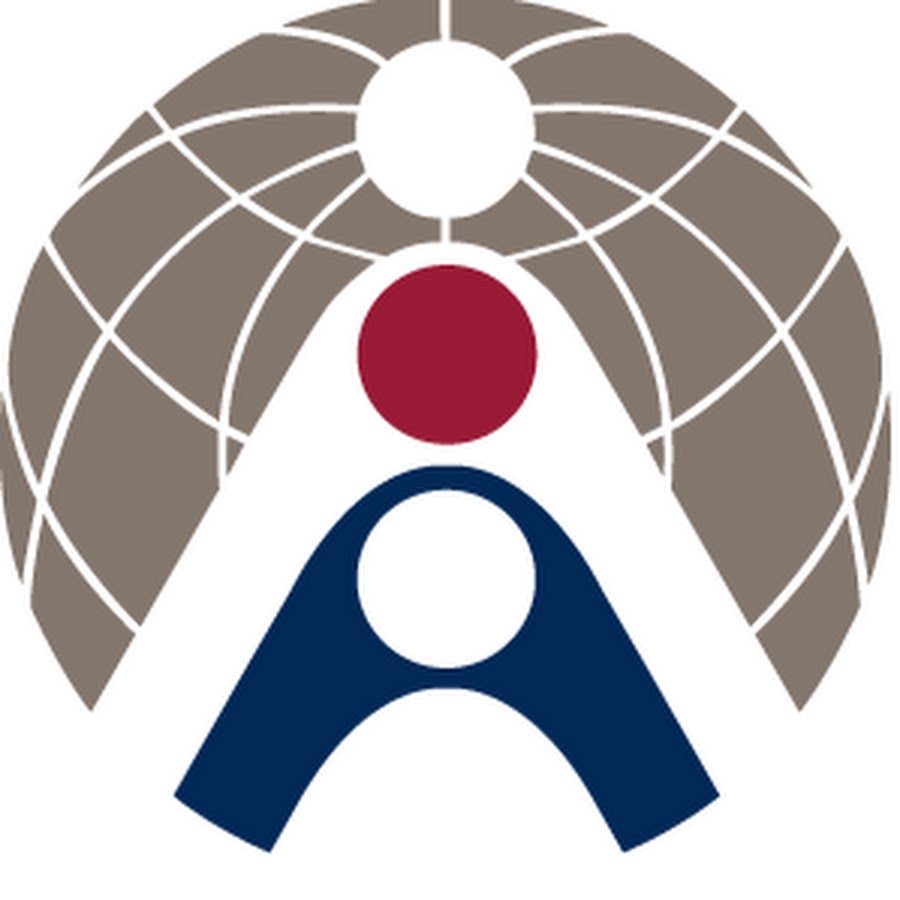 Why do we teach body parts in KS1
To develop confidence when talking and learning about the human body
To teach children to respect their bodies
To make sure that children can accurately and confidently name all body parts, including their genitals/private parts
[Speaker Notes: PAOC- We will talk about when it is/ is not appropriate to talk about the new learning, for example in the playground etc.
If someone is making you feel uncomfortable and trying to tell/ keep secrets, sts to speak to a trusted adult]
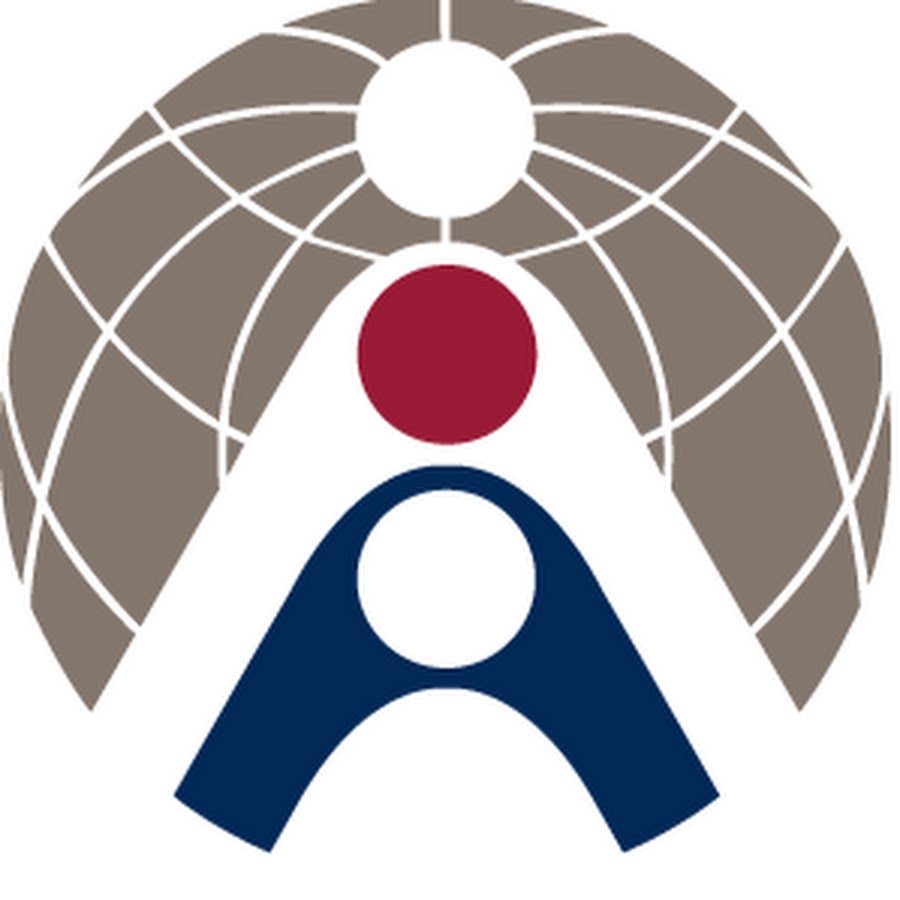 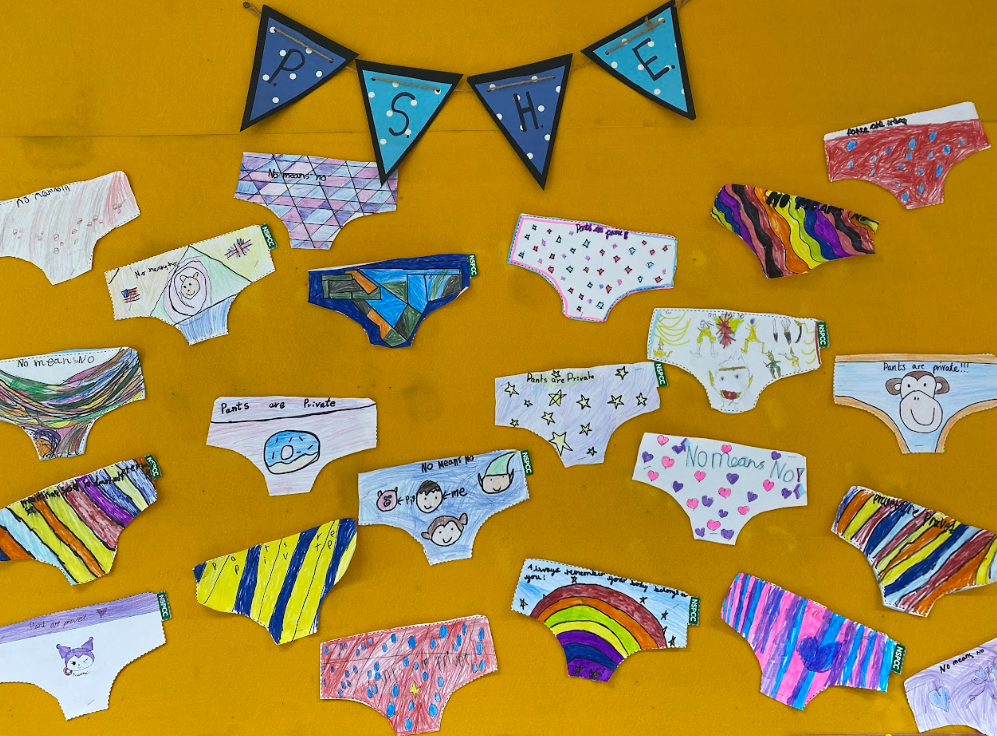 Pants are Private!
NSPCC resource
Resources for teachers, 
parents, different languages...
Simple, clear message
No means No
Types of touch
Good and bad secrets*
Trusted adults
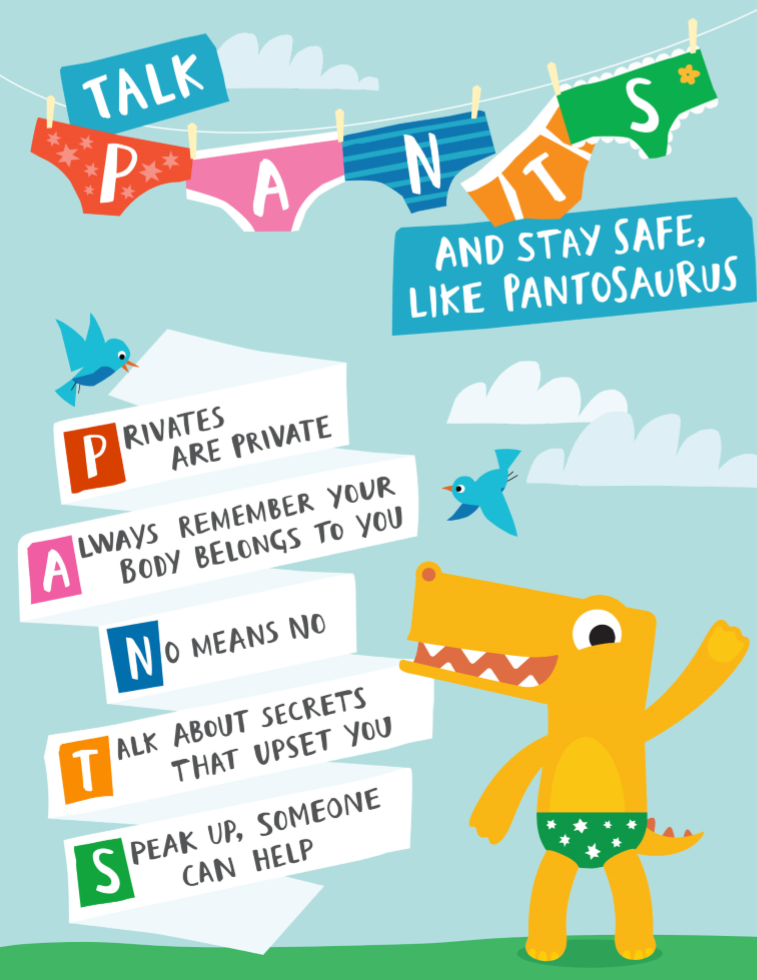 [Speaker Notes: Dijo- The National Society for the Prevention of Cruelty to Children is the UK’s leading children’s charity. It was established in 1884. They specialise in child protection and are dedicated to the fight for every childhood. They are the only UK children’s charity with statutory powers and that means they can take action to safeguard children at risk of abuse.]
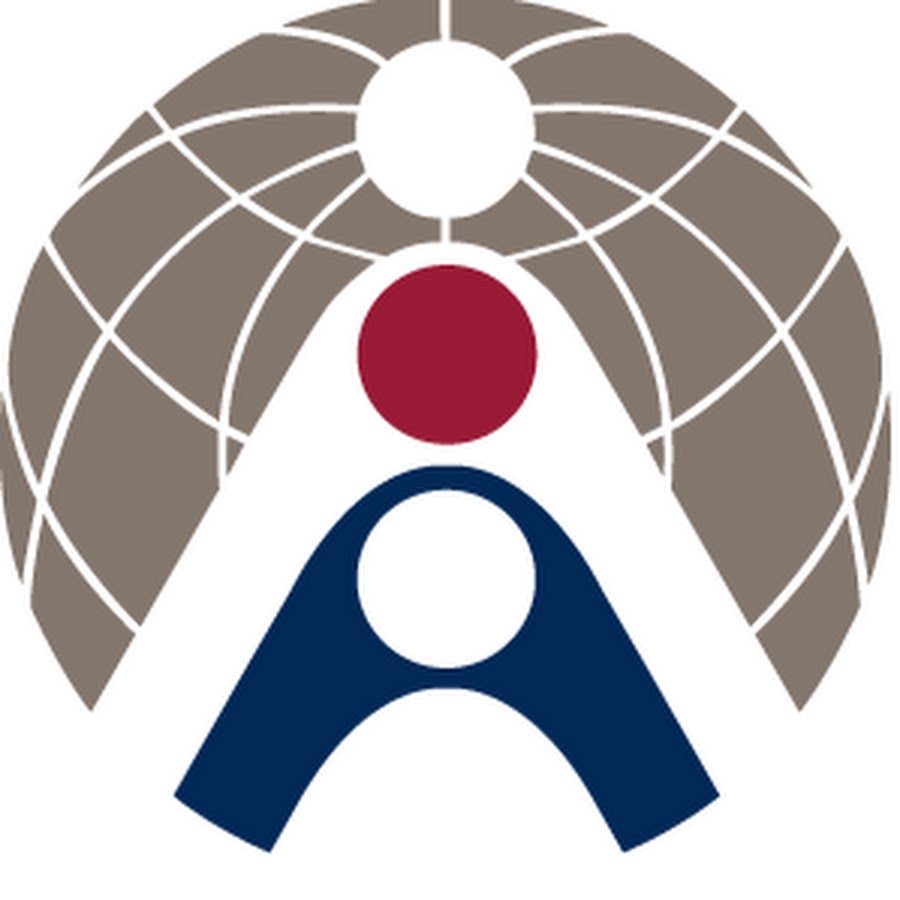 Pants are Private!
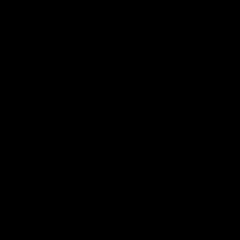 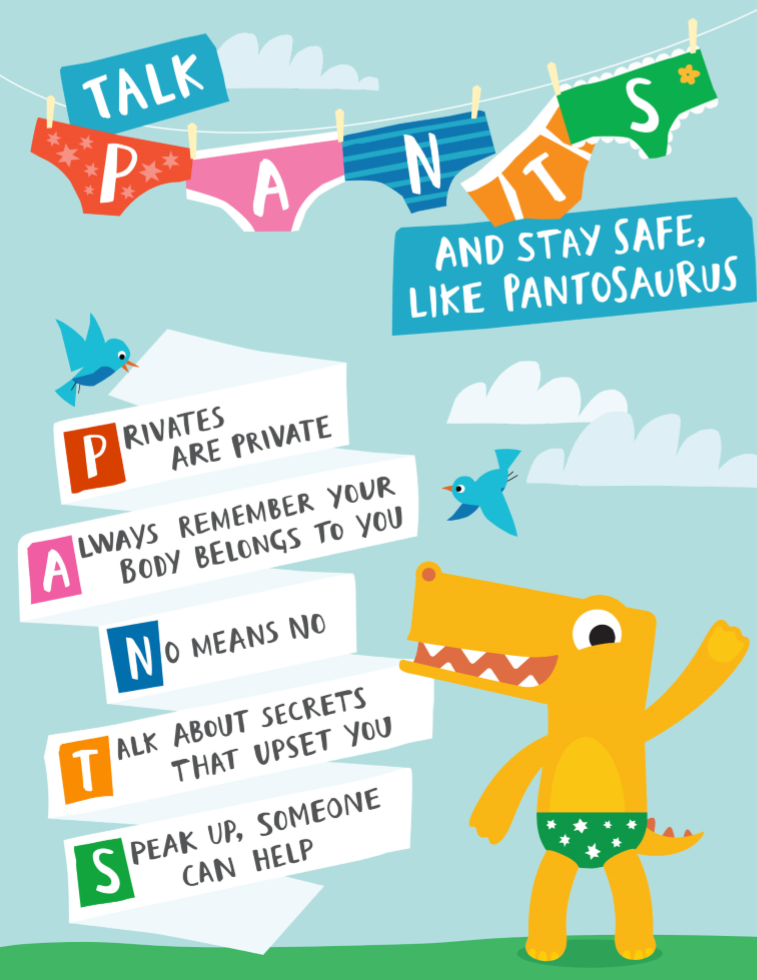 [Speaker Notes: Dijo- The National Society for the Prevention of Cruelty to Children is the UK’s leading children’s charity. It was established in 1884. They specialise in child protection and are dedicated to the fight for every childhood. They are the only UK children’s charity with statutory powers and that means they can take action to safeguard children at risk of abuse.]
RSE Lesson Progression
[Speaker Notes: dijo- This approach has been introduced throughout the Primary School and will regularly be revisited as part of our Code of Conduct.]
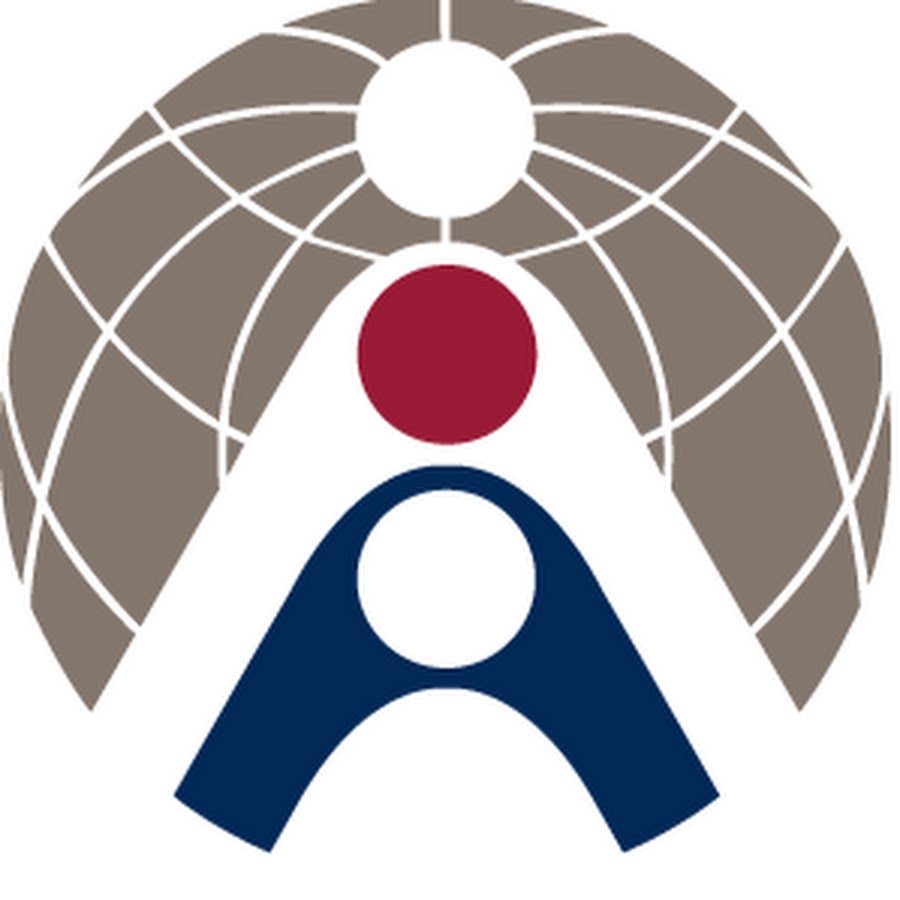 Parent Role
Children learn at home and at school. 
Our aim is to work in partnership with families so that they hear the same key messages.
We all want children to feel safe and to be happy and healthy
Regularly talking about human reproduction as opportunities occur will help prepare students for the next stage of their learning (RSE)
We might need to change our own thinking
[Speaker Notes: dawa - How can we work together/ you support from home…
If you would like to speak to us… then do!]
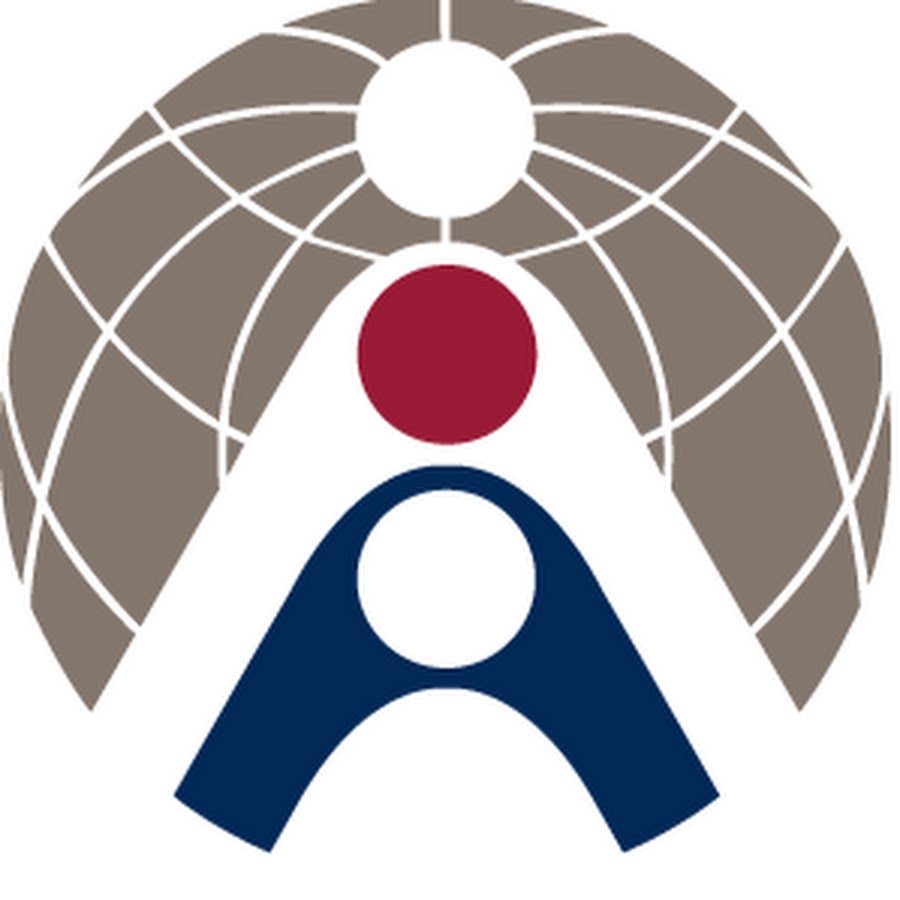 Parent Role
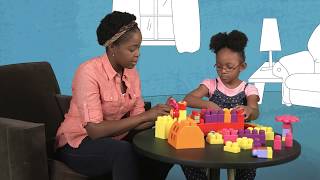 [Speaker Notes: dawa- How can we work together/ you support from home…
If you would like to speak to us… then do!]
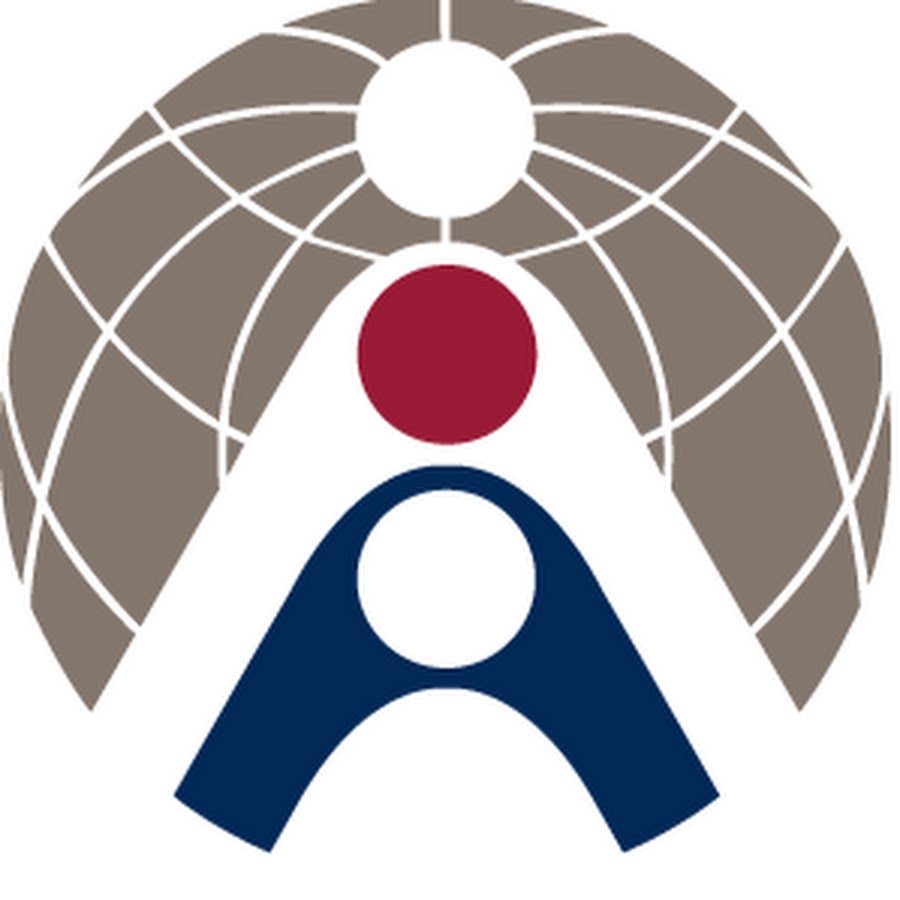 Possible questions at school or at home...
Where does the baby grow?
A baby grows inside the woman (uterus) 
How do you make a baby?
You need a part from a man (cell/sperm/seed) and a part from a woman (cell/egg) to make a baby.
Emphasise that ‘making babies’ is for grown-ups when talking with your child.
How does the baby come out?
A baby can come out of the woman’s stomach or through her vagina (between her legs)
[Speaker Notes: DAWA Normalise the themes being discussed
Be sensitive to discussions, children may feel uncomfortable You don’t need to answer everything immediately]
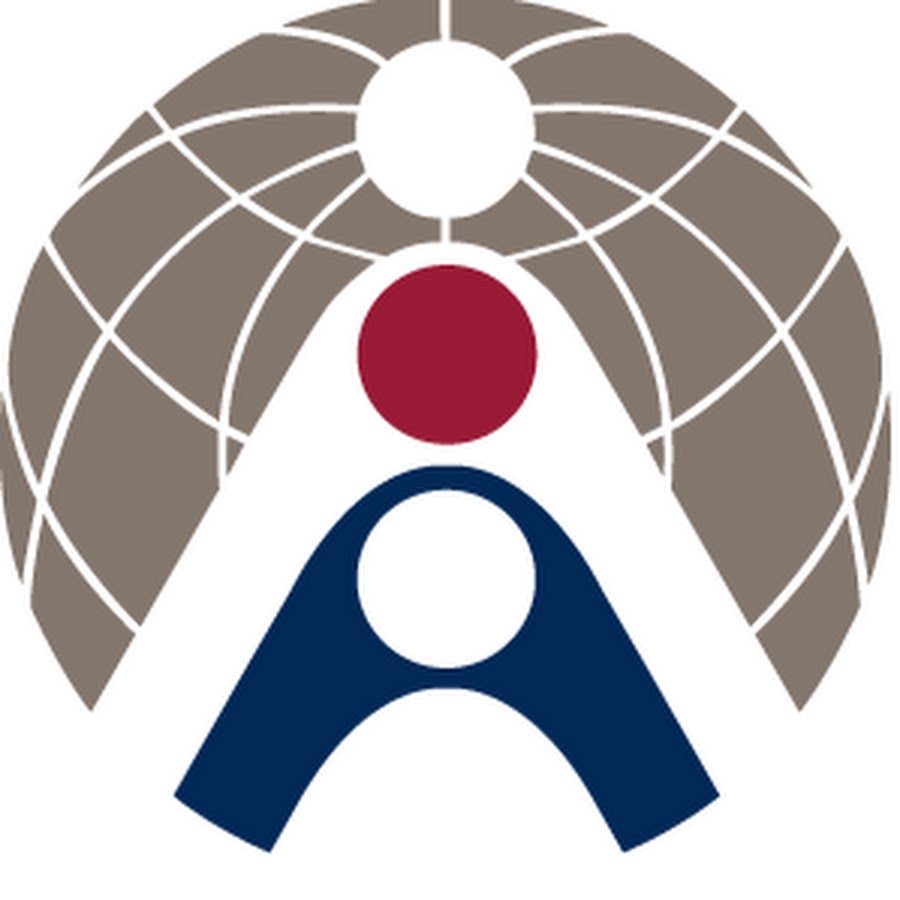 Questions
We are happy to answer some general questions now.
If you would rather speak to one of us in private, we will be around for a few more minutes.

If you have any questions over the next few weeks, please contact your child’s class teacher. 
We would be pleased to hear from you.
[Speaker Notes: PAOC- Please contact/email your child’s class teacher should you have any further questions.]